Poruchy řeči u dětí a dospělých
PPVMK010 ORL a foniatrie pro speciální pedagogy zimní semestr 2022
Šupíková L., Lenert R. ,SN Opava
Řeč
Lidská řeč - nejdokonalejší prostředek komunikace (živočichové)
Jazykovědné hledisko 
Řeč - obecná biologická vlastnost předávat smysluplné informace (zvukový, písemný)
Jazyk - specifická vlastnost - vázaná na určité sociální, etnické a národnostní systémy, předáván. Mění se, lze se naučit
Mluva - konkrétní sdělení, které je předáváno jazykem v určitém okamžiku
Myslíme pomocí řeči, přináší do mozku abstrakta. Bez řeči by nebylo myšlení a bez myšlení řeči.  2 strany jedné mince. 

Složka expresivní
Složka receptivní
Řeč - rozvoj
Organické
Funkční
1.Mozek
Brocovo motor. centrum - schopnost ovládat pohybové stereotypy mluvidel
Wernickeovo senzorické centrum - ukládání řečových obrazců
Henschenovo sluchové centrum - rozpoznávání akustických signálů řeči
Lokalizacionistická x antilokalizacionistická (spoje)
2.Sluch 
3.Jemná motorika
Vyšší nervová činnost​
Zpětná vazba akustická​
   Slyší, co říká , kontroluje, poškození 
Zpětná vazba motorická
    Kontrola napětí svalů , postavení sval. skupin,
    mluvidel, koordinace pohybů, postižení
    neschopnost vyslovovat určité komponenty řeči,
    nebo řeči jako celku
Řeč  - roviny a složky
Povrchová rovina
1. fonetická realizace = jak se tvoří prvky řeči 
     - motorická realizace hlásky - popisuje, jak se
       hláska tvoří      
      - zvuková realizace - popisuje, jak zní prvek
       řeči  při určitém nastavení mluvidel
2. fonologická realizace - pracuje s   oddělenými
     segmenty určitého zvukového znaku
Hluboká rovina 
1.syntaxe - schopnost řadit slova do logických
     řetězců
2. sémantický obsah- význam
3.rozumová (emotivní) úroveň
Vícerovinný , hierarchicky uspořádaný útvar

Formu (výraz) a obsah (význam)

Řečové roviny - tvoří podsystémy řeči - stavební
     jednotky

Fonémy (l,e,s) - morfémy (les) - slova (lesník) - věta
    - promluva
Řeč - roviny a složky
Zvuková složka
   - segmentální komponenta - způsob tvorby
     vyšších řečových celků řeči (hlásky , slabiky , slova)
     základní skelet řeči. Porucha není srozumitelnost
     sdělení
  - suprasegmentální - dynamika, přízvuk,
    melodie řeči.  Nemění srozumitelnost.

Významová složka
   - sémantický obsah=význam
Lékař operuje (ANO)

Lék ařop eruje (NE)
Řeč  - roviny
Povrchová rovina
1. fonetická realizace  - jak se tvoří
       prvky řeči , provedení hlásek

    - motorická realizace hlásky, jak
     se tvoří, jak nastavit mluvidla,
     odpovídá konkrétnímu jazyku, učí
     se odposlechem a vizuální
     kontrolou (české a něm. R)

   - zvuková realizace – mluvidla
    stejně, ale hláska jiná (B, P)
Samohlásky = vokály
 tvořeny zněle , s použitím hrtanového
    hlasu, formován postavením kořene
    jazyka, rtů
formanty - zesílené frekvenční oblasti,
    obsah vyšší harmonické tony , které
    vznikají v rezonančních dutinách 

   1.formant - hltan  zadní část
    dutiny ústní , kořen jazyka. 
    2.formant - v dutině ústní před
    kořenem jazyka po řezáky
    3.formant - v dutině nosní
    IEAOU, Helwagův trojúhelník
Řeč - roviny
Souhlásky 
Akusticky nepravidelné šelesty , šumy a výbuchy,  tvoří se rozličnými artikul- ačními ději
Dle místa tvorby
I.artikulační okrsek – rty
II.artikulační okrsek - zadní plocha a hrana horních řezáků
III.artikulační okrsek – hranice tvrdého a měkkého patra
IV.artikulační okrsek  - v češtině ne
V.artikulační okrsek - hrtan
Dle způsobu tvorby
výbuchové, explozivy (závěrové - okluzivy) B, T, Ď, K
Třené - frikativy (úžinové, konstriktivy) F, S,CH, H, Ř
Vibranty - kmitné L,R
Polotřené - afrikáty C, Č,J
Řeč  - roviny
Znělost - přítomnost
   základního hrtanového tónu 
  (bere-pere, koza-kosa)
Nosovost - přítomnost nosní
   rezonance (nos-kos, mrak-drak)
Kontinuálnost x nekontinuálnost -
   úžinové hlásky  x výbuchové (husa
  -pusa, solí- bolí)
Kompaktnost x difusnost – slova, kde většina akustické energie ve střední části spektra nízké samohlásky a patrové souhlásky x akustická energie rozložená v celém poli (kolo-molo)
Povrchová rovina
2. Fonologická realizace prvků řeči
    - slova lišící se jedinou hláskou řeči 
     (vata-vana, poleno-koleno, váha 
      -váhá)
Foném - hláska rozhodující o významu
Distinktivní rys - rozdílný rys dvou slov
Řeč - roviny
Hluboká rovina – vlastnosti řeči, která určují schopnost skládat řečové prvky do logických řad a vyjádřit obsah, myšlenku. Na 3 úrovních.
1.syntaxe - schopnost řadit slova do logických řetězců, dodržovat gramatická pravidla (postižení - komunikační omezení, ale ne destrukce jazyka)
2. sémantický obsah- schopnost sdělit myšlenku, předat ji ( učíme-li se cizí jazyk  "lépe rozumím, než mluvím")
3.rozumová (emotivní) úroveň - postižení nevede k destrukci řeči , ale k dezinformaci
Řeč - vyšetření
Rozvoj řeči
1.dostatečný sluch
2.nepoškozený CNS
3.nepoškozené fonační a   
      artikulační ústrojí
4. mluvící okolí
Vyšetření 
Druh a rozsah postižení (je-li)
Etiologické faktory
Strategie léčby
Prognoza
Řeč - vyšetření
Anamnéza dítě (pre, peri a
   postnatální), psychomotor. vývoj
Anamnéza dospělí socialní, pracovní 
   prostředí , stres, pocit živostní
   spokojenosti, spánek.
Vyšetření senzorické a expresivní
   složky
Senzorická složka - sluch + rozumění
   Percepční audiometrie, Index
   vnitřní informace řeči (Sedláček, Novák)
   - srozumitelnost tří, více x jednoslabičná
   slova, popis denních situací, Token test 
Expresivní složka
1. Lingvistické
2. Fonetické
3. Fonologické
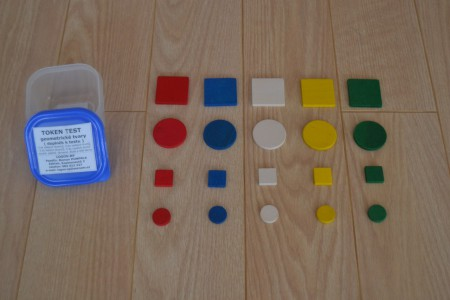 Řeč vyšetření
Fonetický aspekt – kde je hláska tvořena , jaký je její zvukový vjem (př.R)
Fonologický aspekt – zvukovou kvalitu fonémů -dvojce fonémů se mohu lišit 1 distinktivním rysem
     – (mrak-drak)
Morfologicko- syntaktická rovina – f jednotlivých slovních druhů, tvary a rody podstatných jmen,
    změna pádů, čísel
Jemná motorika – test jemné motoriky dle Oseretzského, vyšeření jemné motoriky dle Kvinta.,
    dominance hemisfér
Popis plynulosti řeči tzv. Youngův index
Zvukový záznam řeči
Spektrální analýza řeči
Vyšetření suprasegmentální složky řeči (melodie , dynamický rozsah, přízvuk)
Řeč - vývoj - období
Novorozenecký křik  0-5-7tý - refl. děj

Broukání a žvatlání - 5-7 tý - 9 m,  experimentuje, není vědomá činnost
    akustiko- fonační refl. do 16 tý
    akusticko - motorický refl. - nastaví mluvidla a očekává zvuk

Počáteční rozumění řeči a napodobování 8-9m - 1r - lépe rozumí, než mluví.  (spíše
     rozlišuje suprasegmental, optická informace , mimika , gesta)

První slova 1-1,5 roku - jednoslabičná , samohláska  "a" exploziva (m b p)

1,5 r - jednoslovné věty  "ham=mám hlad", asi  20  slov používá , rozumí jednoduchým příkazům
Řeč - vývoj - období
Segmentace a sémantizace řeči 18-24 měs.  - více rozumí, než mluví, jak dělají  zvířátka, ukaž kde 
     máš..., První otázka co je to? - čeká nový zvuk
Lexemizace 2-3 roky- ohýbání slov , několikaslovné věty, vlk –vlkovi, pes – pesovi , 1000 slov,
    protiklady , svoje  jméno,  fixace suprasegmentalních složek řeči
Gramatizace -období 2.otázky - co je to? Proč? - čeká smysl, umí básničku , 2000 slov
Intelektualizace 4-6 rok - zvládá segm. i suprasegm., umí opakovat melodii, vyprávět o  známých
   skutečnostech, mohou chybné fonetické realizace těžších hlásek , 2500-3000 slov
Fixovaná řeč - po 6 roce
Poruchy řeči
Dospělí - nasedá na řeč již vyvinutou (čtení, psaní)
Dospělí - hemisferální dominance
Dospělí - neovlivňuje intelekt x děti
Dospělí - vzniká psychogenní nástavba poruchy řeči
Dítě - předpoklady rozvoje řeči - dostatečný sluch, nepoškozený CNS, nepoškozené fonační a artikulační ústrojí, mluvící okolí
OVŘ - zpomaluje vývoj psychických i rozumových schopností dítěte, formování osobnosti, rozvoj social. vztahů, 40-75 % dětí s OVŘ - neúspěch ve škole
Poruchy řeči - klinika
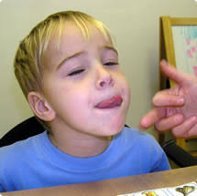 ještě nemluví
zadrhává
nemluví správně
špatně vyslovuje
mluvil a nemluví
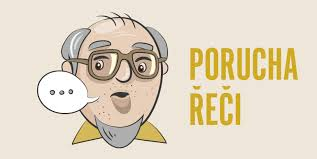 Poruchy řeči - dělení
1). opožděný vývoje řeči
Prostý
Poruchy vývoje řeči při narušených somatických a stimulačních podmínkách vývoje (sluch, mluvidla , intelekt, prostřední)
Vývojová dysfazie
2.) poruchy povrchové struktury řeči
Dyslalie
Rhinolalie
3.) poruchy plynulosti řeči
Koktavost (balbuties)
Breptavost (tumultus)
4.) poruchy hluboké struktury řeči vzniklé po její fixaci
Afázie
Poruchy při degenerativních a psychiatrických chorobách
5.) Řečové neurozy
Nemluvnost (mutismus)
Poruchy psychogenní
OVŘ- def. absence jedné, více  nebo dokonce všech složek v oblasti vývinu řeči vzhledem k věku dítěte
Prostý 
Varieta normy, v 6ti letech bez rozdílu k běžné populaci
Každé dítě jiné, vývoj řeči individuální - počátek, rychlost, rozvoj jednotl. složek řeči
KM: 3 + roky a užívá několik slov x nemluví, vlastní slova či zvukové jednotky,
   rozumí, splněny podmínky vývoje řeči, v ostatních oblastech vývoje odpovídá
   věku, RA
Vyšetření : vyloučit objekt. příčiny 
   1.Stav řeči - receptivní - ukaž, kde je ...., expresivní - popis slov, řekni, co to je
      dle obrázku, 
   2. Fce somatické a stimulační - sluch ,mluvidla , jemná motorika, psychologické,
       pedagogicko-psycholog., stimulující prostředí
OVŘ -  při poruše somatických a stimulačních podmínek vývoje
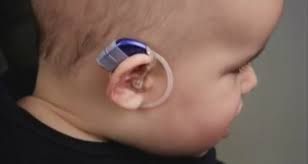 Porucha při narušení sluchu
Potvrdit x vyloučit , tíže , kompenzace
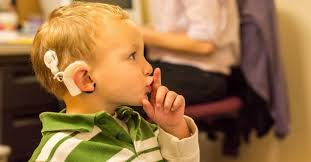 OVŘ -  při poruše somatických a stimulačních podmínek vývoje
Porucha při narušení mluvidel
Rty , tváře, zubní a čelistní oblouky, dolní čelit , tvrdé + měkké patro, hltan, nosohltan, dutina nosní. Proud vzduchu do nosu.
Převaha oganické poruchy - rozštěpové vady - velofaryngealní insuficince. ( polykání, foukání, řeč, zpěv, insuf. ústé E.t , tedy OMA, OMS)
KM: hlásky s vnitřní energií postiž. málo x explozivy , frikativy, vibranty postiž. hodně, pomáhá si nosním chřípím, grimasy v obličeji. (př. maminka)
Řeč nosová příměs, samohlásková, není plynulá, dyšný hlas, převodní nedoslýchavost, souhyby nosních křídel.
Ter: po narození , operace do 1 –2 let, velofaryng. obtíže, defekty dentice a zub oblouků, OMA,OMS
    !submukozní rozštěp patra, zkrácené měkké patro
OVŘ -  při poruše somatických a stimulačních podmínek vývoje
Porucha při narušení mluvidel - Rty , tváře, zubní a čelistní oblouky, dolní čelit , tvrdé + měkké patro, hltan, nosohltan, dutina nosní. 
Převaha funkční poruchy - dysartrie
Porucha volní pohyblivosti mluvidel , jako následek poruchy inervace v kterékoliv části.
Protrah. porod, krvácení do CNS, porucha dýchání. Často zároveň poškození motor. fce končetin - tzv. raná mozk. obrna = DMO
KM: OVŘ x(nemožnost VŘ, postiž. motorické i zvukové realizace hlásek, setřelá řeč, postižení segmentace řeči (splývání, vmezeření, vynechávání..), mimovolní pohyby mluvidel, VFinsuf. (řeč opilého - rozvláčná, špatná výslovnost  velké soustředění , výbušná i tichá, s bramborou ústech- rychlá , povrchní nedostatečná výslovnost, malá mimická činnost.)
u těžkých OVŘ, kde zachován sluch a intelekt, nutno došetřit fčnost mluvidel – EMG, motorické testy
TEr: RHB , logopedie , neurolog, foniatrie.....cvičení jemné motoriky , masáže mim svalů, farmakolog. ovlivnění
OVŘ -  při poruše somatických a stimulačních podmínek vývoje
Porucha při narušení intelektu
Omezený vývoj, porucha ve všech strukturách řeči, porucha artikulace , syntaxe, gramatické i významové složky. Expresivní i receptivní složka
m.Down, oligofrenie,  mikro/hydrocefalie, dle výše intelektu rozvoj řeči
Ter.: individuální , obtížná
Porucha vnější stimulace
Dítě se rodí s předpoklady k osvojení řeči, ne s řečí.
Rozvoj řeči až po 4-5 roce (vtiskávání), nikdy  zcela neosvojí.
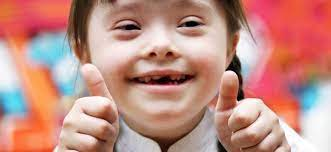 OVŘ - vývojová dysfazie
Porucha centrálního zpracování řečového signálu, etiolog. (infekce , perinatální trauma), LMD
Dobře slyší , špatně / nedostatečně rozumí - špatná tvorba vlastní řeči, snaží se reprodukovat tak,
    jak rozumí
KM: Porucha fonet. i fonolog. stránky, porucha řazení hlásek, agramatická, často nesrozumitelná,. Vázne percepce distinktivních rysů, neudrží dějovou linii, neumí využít redundance k doplnění, porušena jemná motorika, lateralizace, porucha kresby, často dyslexie a koktavost
Dif dg prostý OVŘ a VD ( OVŘ - dítě s těžkou artik. poruchou vyslovuje nesrozumitelně, ale segmentálně správně - struktura slov, vět x VD  nedodržuj , netvoří řeč.segmenty , přehazuje hlásky, zaměňuje , splývají =) nepoměr mezi slyšením a rozuměním, sluch normální).
Vyš: fonematický sluch dle Škodové, jemná motorika, slovní zásoba, sluchu - audio , percepční test, neurolog., psycholog., event BERA a OAE, EEG – vlny blízké epilepsii
Patologie primárně není v oblasti komunikace, poruchy řeči je projevem poruchy zrání mozkových fcí
Ter. RHB řeči samostatně !špatně! + dostatek sluch a zrak podnětů , jemná motorika
    Dostatek podnětů pomůže vyzrát CNS jako celku
Poruchy povrchové stuktury řeči (zvuků řeči)
Dobrá srozumitelnost, spíše rušivý element řeči - nejčastěji porucha artikulace hlásek, rušivý podtón, nadbytečná x chybějící nosová rezonance
Dyslalie - patlavost
Rinolalie
Poruchy povrchové vrstvy řeči
Dyslalie – patlavost
KM: Postižení v motorické a zvukové realizaci
             hlásek,  event. vynechání hlásky, nahrazení
             jinou
Segmentace řeči a hluboká struktura nenarušena
Ter.: logopedie , speciální pedagogové
Dělení: 
1. vývojová - nedokáže přesně ovládat mluvidla ,
        nahrazuje nejjednodušší a nejpodobnější
        zvukovodu a motorickou variantou, přiměřeně
        věku 
        - v předškolním věku 30%, spont. vymizí 5-6 rok
2. funkční - školní věk , bez organicity, nepřesný
         motorický stereotyp, někdy do dospělosti 
        Ter. - změna na motorický, obecně 
                 akceptovatelný stereotyp
3. organická - příčinou anatomická varieta
     Trvalá - postižení mozku, sluchu 
     Dočasná - změna anatomických poměrů v dut.
                       ústní dentice, kolem 6.roku věku, skusu
      Ter.. Stomatolog. Plastický chirurg, foniatr
Poruchy povrchové vrstvy řeči
Rinolalie
Nadbytek/nedostatek nosové rezonance
Otevřená - hypernazalita
Zavřená - hyponazalita
Otevřená - vzduch do dut. nosní 
Organická - rozštěp. vady, krátké patro, úrazy, poruchy inervace
Funkční - typ osobnosti , krajové zvyky, způsob obvyklé mluvy
KM: Maskovat , grimasy v obličeji , souhyby nosních křídel
Ter.: chirurgická
Poruchy povrchové vrstvy řeči
Rinolalie
Nadbytek/nedostatek nosové rezonance
Otevřená - hypernazalita
Zavřená - hyponazalita
Uzavřená - vzduch do dut. nosní
    nemůže proniknout
Organická - AV, TU nosohltanu, polypy
Funkční - typ osobnosti , krajové zvyky
KM: jako nachlazení, ucpaný nos
Ter: dle příčiny, vyšetření, chirurgie
Poruchy plynulosti řeči
Plynulá řeč základní podmínkou normálního přenosu verbálních informací 
Koktavost – balbuties
Breptavost - tumultus
Poruchy plynulosti řeči
Koktavost - krátké často se opakující
   úseky řeči
0,5-1% populace , děti 4 - 5%, 
   Chlapci : dívky  6-8 : 1
Syndrom komplexního
   poškození koordinace orgánů 
   participujících na procesu
   řeči, ve všech oblastech řeči,
   zpětně ovlivňuje nositele
Teorie -psychické a psychogenní poruchy x organická příčina
Prof. Seeman - organ. změny v striatum
    pallidum basal. ganglií
Pro vznik - zděděná dispozice
                     - vyvolávající stimul
KM: řeč. projev rušen křečí svalů
   Klony (opakované prudké křeč. stahy
   vedoucí k opakování prvních slabik,
   hlásek)
   Tony (náhlé stavy ztuhnutí svalu 
   beze změny délky - prodloužení 
   vyslovované hlásky)
Poruchy plynulosti řeči
Koktavost - vývoj
Období fyziolog. opakování 3-4 rokem -
    opakování začátků nebo konců slabik , dítě se
    snaží prosadit
Období pomalých tonoklonů - 
    zachováno tempo i srozumitelnost
Období rychlých tonoklonů -
   zrychlení tempa, prokládání řeči
   dlouhými bezvýznamnými zvuky -
   embolofrazie
Období souhybů - snaží se překonat,
    pomoc mimických svalů, event. svalů
    rukou , nohou, celého těla
Rozvrat všech součástí řeči
KM: zevní příznaky - tony,klony, souhyby
 - Dýchací pohyby - plýtvání vzduchem, neplynulý proud vzduchu
 - Fonační pohyby - poskakování hrtanu, škubavé
   otevírání hlas.  štěrbiny, přeskakování hlasu,
   zkrácená  fonační  doba
  - Pohyby artikulační - opakování hlásek , slov , slabik
  - Zrychlení řeči  -po přelonání tonoklonů řeč až
    překotná
   - Souhyby - součást tonoklonů, k překonání křeče
KM: vnitřní příznaky - uvědomění
Logofobie
Strach z veřejnosti, osamocenost,
      agresivita ,změna osobnosti
Poruchy plynulosti řeči - koktavost
Treapie
1.Cvičení - dechové
                   uvolňovací
                   asociační (vázání řeči
                   do logických  řad)
                   čtení, zpěv
                   vyprávění o denních
                   situacích
2.Psychoterapie
3.Farmakologická - zbavení se
                                     vnitřního napětí
1/3-1/3-1/3
Poruchy plynulosti řeči
Breptavost – tumultus sermonis
Tempo řeči 114/150 slov/min
   (x220)
KM: zrychlené tempo řeči,
   motorický aparát nestačí
   realizovat, redukce počtu hlásek
   vypouštění koncovek, splývání
   hlásek, nesrozumitelné tzv.
   bláboly  (tachyfemie)
   Pacient si neuvědomuje
Čas artikulační - čas potřebný ke
   správné fonetické artikulaci
Čas koartikulační - čas změny
   (nastavení mluvidel, změna
    znělá x neznělá hl.)

Zrychlené tempo řeči - zkracuje se
artikulační čas
Breptavost - zkracuje se koartikulační
čas, zhoršení srozumitelnosti
Poruchy plynulosti řeči
Breptavost – tumultus sermonis

KM : rychlé nepravidelné tempo řeči , dezorientace myšlení (něco jiného myslí a říká), neudrží linii
             vyprávění, opakování hlásek a slov

Breptavost x koktavost 
Logofobie: ne x ano
Soustředění na řeč : normálně x hůře

Terapie: obnovit akusticko - motorické zpětné vazby
Poruchy hluboké struktury řeči vzniklé až po  fixaci řeči
Hrubým způsobem narušují
   strukturu řeči, poškození řečových
   center v mozku
Etiologicky
1. organické změny - krvácení ,
       TU , pooper. stavy
2. pomalé zhoršování
       degenerativní změny ,
       psychiatrická onem. 
      (m. Parkinson, schizofrenie....)
Afázie - neschopnost přijímat nebo
   vysílat symbolické kódy mluvené,
   nebo psané řeči na podkladě
   poškození mozku

Kimova klasifikace
Totální
Motorická
Senzorická
Poruchy hluboké struktury řeči vzniklé až po  fixaci řeči
Totální - kompletní narušení všech
   součástí řeči (vypadá jako
   "dementní")
Motorická - rozumí, nedokáže
   vyslovit, logofobie
Senzorická - "cizinec ve vlastní
   zemi, jejíž řeč neovládá" Sám
   mluví lehce , nekontroluje
   projev, sdělení se mění v
   "blábol", logorhea.
Etiolog. - krvácení do mozku , ischemie  (FAST)
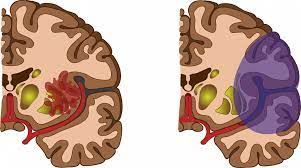 Poruchy hluboké struktury řeči vzniklé až po  fixaci řeči
Vyšetření - Token test (rozlišuje
   obrazce , tvary , barvy), Achener
    test, Bostonský test
Vyš. dle Kimla
1. Orgány řeči
2. Řeč rozumění (opakování, ukazování,
        pojmenování, samostatné vyprávění)
3. Čtení, psaní
4. Suprasegmentální kvalita řeči (přízvuk,
         dynamika, melodie)
5. Hluboká rovina řeči (postižení
       tvoření slov, vyjadřování -
       smysl promluvy - neúplné ,
       nevěcné, po nápovědě, slovní
       zásoba, chování, gesta,
       mimoslovní  komunikační
       prostředky)
6. Komunikační srozumitelnost řeči
       = sociální kvalita řeči
Poruchy hluboké struktury řeči vzniklé až po  fixaci řeči
Motorická afázie
1. poškozené orgány řeči
2. řeč opakuje deformovaně,
       nepřesně, rozumí, chápe ,
       vyhoví
3. dyslexie, dysgrafie středně těžká
5. hledá výraz , neumí se vyjádřit
       pomalu, ztěžka, nenápadné
       chování bez gest
Senzorická afázie
1. nepoškozené orgány řeči
2. opakuje, komolí , nesmyslné
        shluky hlásek, lépe samohlásky
        než souhlásky, pomáhá si
        otázkou " Co?, Jak?" Někdy
        pojmenuje s latencí, často se
        plete , neukáže , nerozumí,
        nepochopí
3. alexie , agrafie
Řečové neurozy
Poruchy řečového projevu
   vznikající pod psychickým tlakem
Hysterická afázie , dysartrie, 
   koktavost
Nemluvnost - mutismus
Nemluvnost - mutismus
Predispoziční faktor + vyvolávající faktor
Není fční nebo organické
   postižení mluvidel, CNS
KM : děti, nemluvnost, někdy šepot
   neverbální komunikace není
   postižena
Totální x elektivní (př. u lékaře...)
Ter: po došetření psychoterapie
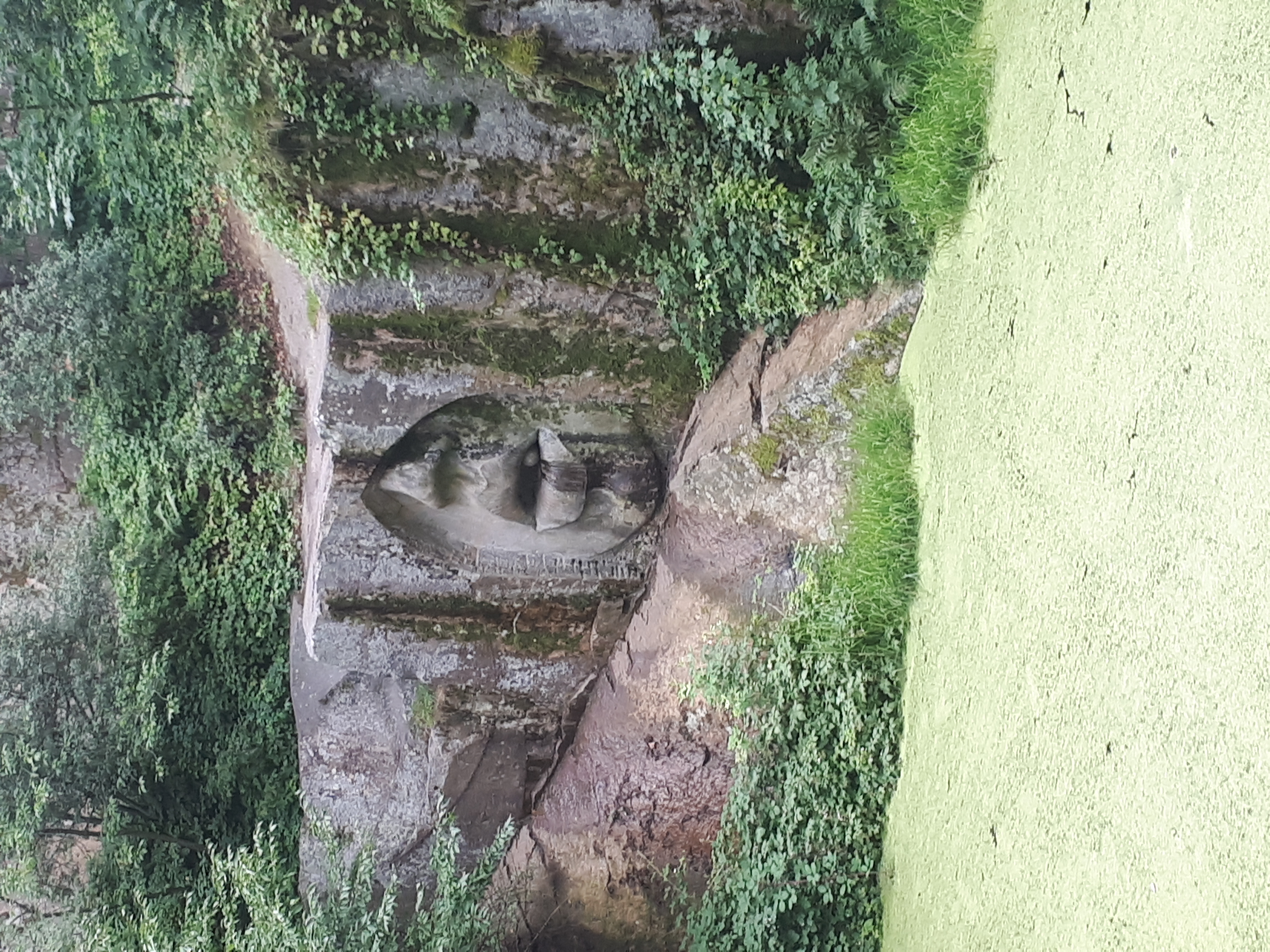 Děkuji za pozornost